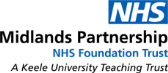 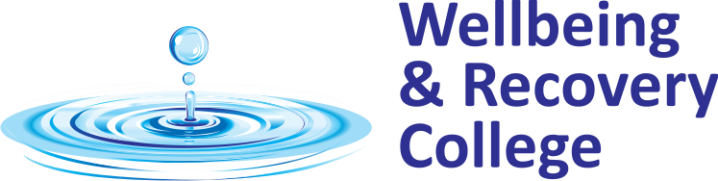 UNDERSTANDING PTSD (Post Traumatic Stress Disorder)
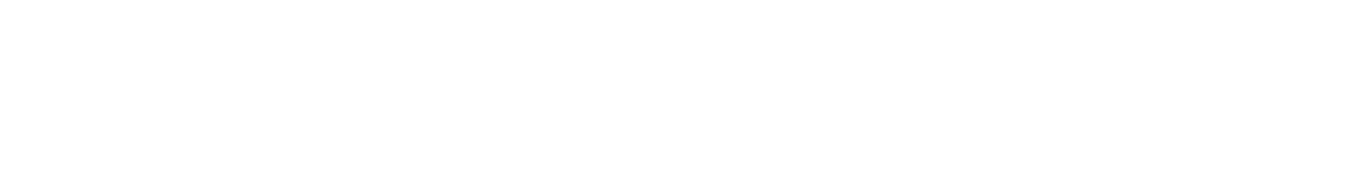 Trauma vs PTSD
PTSD is a clinical diagnosis 
Trauma is a term to describe something that has had a significant emotional impact on someone.
Trauma is defined in the English dictionary as:
    ‘a deeply distressing or disturbing experience’
    ‘an emotional shock following a stressful event or
     physical injury’.
• If someone has experienced a trauma and is affected emotionally by it, yet do not meet            the diagnostic criteria for PTSD, this does not mean that they should be excluded from treatment or do not require it.
So…what is PTSD?
Develops following exposure to a stressful event or situation of exceptionally threatening or horrific nature likely to cause pervasive distress in almost anyone (ICD-11).
Around 25-30% people experiencing a traumatic event go on to develop PTSD.
Studies around the world show varying prevalence's of PTSD ranging between 1-12%.
Usually develops right after the traumatic experience however in some cases the onset of symptoms may be delayed.
Re-experiencing
involuntary re-experiencing of the event – flashbacks, acting or feeling as if the event is reoccurring – being ‘back there’.
Nightmares.
Repetitive and distressing intrusive images.
Ruminating – questions about the event, what could have prevented it, been done differently etc.
Avoidance
People
Places
Situations, conversations, circumstances associated with the event
Trying to avoid thinking or talking about it
Trying to push or erase it from the mind
Hyper arousal, reactivity or sense of current threat
Physiological reactions – anxiety, sweating, pounding heart
Hypervigilance for threat
Exaggerated startle response
Irritability, trouble concentrating
Trouble sleeping

Emotional Numbing
Feeling detached
Difficulty experiencing feelings
Amnesia from certain parts of the event
Giving up previous activities that were significant
Complex PTSD (CPTSD)
New diagnosis in ICD-11 diagnostic criteria

In addition to the 3 core elements of PTSD (re-experiencing, avoidance and hypervigilance/sense of current threat) are the following:
‘disturbances in self-organisation that are pervasive and occur across various contexts’
1) Emotional regulation, such as difficulty calming down
2) Negative self-concept, for example beliefs about self as worthless or a failure
3) Relationship difficulties, such as avoidance of
Anxiety – flight, fight or freeze response
The Fight Flight Freeze Response - YouTube

http://www.getselfhelp.co.uk/docs/Adrenaline.pdf
Why do some people get PTSD?
It is thought that the natural process has got ‘stuck’
         - A traumatic event being sudden, unexpected,                   	causing many deaths, going on for a prolonged 	period of time and/or causing mutilation or 	involving children is 	more likely to result in 	PTSD
         - There are different functions that may be 	involved in causing PTSD such as adrenaline 	remaining high due to the vivid memories of the 	traumatic event
         - Hippocampus – part of the brain that processes
     	memories; it is believed that high levels of stress
     	hormones may stop it from working.
Brain Model of PTSD - Psychoeducation Video - YouTube
Treatment
Subthreshold symptoms than 4 weeks after the trauma – active monitoring, follow up within 1 Month
Moderate to severe symptoms – within 1 Month of trauma –offer individual trauma-focused (TF) CBT intervention: Cognitive processing therapy, cognitive therapy for PTSD, narrative exposure therapy, prolonged exposure therapy. No guidance on no. sessions.
Diagnosis of PTSD or clinically important symptoms of PTSD, presenting more than 1 Month after the traumatic event – individual TF CBT intervention (as above), EMDR Therapy (exception of combat related trauma). 8-12 of sessions of either, may require more.
Supported trauma-focused computerised CBT intervention can be considered if preferred to above TF CBT or EMDR Therapy if presenting 3 Months or more after traumatic event.  8-10 sessions typically.
CBT interventions targeting specific PTSD symptoms like sleep disturbance or anger can be offered (after 3 months of traumatic event) only if the person is unable or unwilling to engage with above mentioned interventions, or has residual symptoms after a trauma-focused intervention has been completed.


	NICE 2021
Psychological therapies
Trauma-focused Cognitive behavioural therapy (CBT)
www.babcp.com – for further info

Eye Movement Desensitisation re-processing (EMDR) Therapy.
www.emdrassociation.org.uk – for further info

Supported Computerised trauma-focused CBT
Medication
Anti-depressants may be prescribed - Venlafaxine or an SSRI, such as Sertraline – if the person has preference for drug treatment.  Must be monitored regularly.
Sometimes anti-psychotics can help when anxiety levels are extremely high, such as risperidone - in addition to psychological therapies.  If psychotic symptoms or severe hyperarousal are present, or symptoms not responded to other drug or psychological treatments.
 Tranquillisers and sleeping tablets should be avoided
 Trauma-focused therapies should usually be offered   first prior to medication in most cases.
What can someone suffering fromtrauma or PTSD do to helpthemselves?
Seek help and support from friends and family, talk to someone you are comfortable with and trust. If this is not possible seek professional support.
If possible try to resume a normal routine.
Eat regularly and exercise often/engage in sport.
Alternative therapies – such as Tai Chi, reflexology,
    massage, acupuncture – can help focus on the here    and now more rather than the past.
 Relaxation
  Mindfulness
  Music
Positive self talk and distraction
When experiencing traumatic memories and       images, remind yourself.
    - ‘this is in the past, it is over now’
    - ‘although it still distresses me I got through it,   I can be strong’
   - ‘these are just feelings and although they are
    unpleasant they will pass’
 Focus on the present – distraction, go for a walk,
     call a friend for a general chit chat, engage in a
     hobby/something you enjoy
Friends, family and colleagues – howto be supportive
Allow the trauma survivor to tell their story, let
    them talk, don’t interrupt the flow or compare
    with your own experiences
Watch for changes in their behaviour, anger,
     irritability, low mood, lack of interest
 Don’t tell them you know how they feel – or that
    they are lucky to be alive
Don’t minimise their experience ‘it’s not that bad’
    or suggest things like ‘get over it’ or ‘pull yourself
    together’.
Progressive muscle relaxation exercise – Bensons Relaxation practical
Sit in a comfortable position and adopt a relaxed posture
Pick a short focus word that has significant meaning for you and that you associate with relaxation (e.g. relax, smooth, calm, easy, float, etc.)
Slowly close your eyes
Relax all the muscles in your body
Breathe smoothly and naturally, repeating the focus word
Be passive so that if other thoughts enter your mind, dismiss them with, 'Oh well' and calmly return to the focus word - do not concern yourself with how the process is going
Continue this for 10 to 15 minutes as required.